Challenges in Dialog & Dialog Systems
Ling575
Discourse and Dialog
May 11, 2011
Roadmap
Issues in Dialog & Dialog Systems
Linguistics of Conversation
Grounding 
Implicature

Dialog Systems
Architecture
Components
Evaluation
Collaborative Communication
Speaker tries to establish and add to 
 “common ground” – “mutual belief”

Presumed a joint, collaborative activity
Make sure “mutually believe” the same thing

Hearer must ‘ground’ speaker’s utterances
Indicate heard and understood
Closure
Principle of closure:
Agents performing an action require evidence of successful performance
Closure
Principle of closure:
Agents performing an action require evidence of successful performance
Also important to indicate failure or understanding
Closure
Principle of closure:
Agents performing an action require evidence of successful performance
Also important to indicate failure or understanding

Non-speech closure:
Closure
Principle of closure:
Agents performing an action require evidence of successful performance
Also important to indicate failure or understanding

Non-speech closure:
Push elevator button -> Light turns on

Two step process:
Presentation (speaker)
Acceptance (listener)
Degrees of Grounding
Weakest to strongest
Continued attention: 
Silence implies consent
Next relevant contribution
Acknowledgment: 
Minimal response, continuer: yeah, uh-huh, okay; great
Demonstrate:
Indicate understanding by reformulation, completion
Display:
Repeat all or part
Grounding Examples
Grounding in HCI
Key factor in HCI:
Users confused if system fails to ground, confirm
(Stifelman et al., 1993), (Yankelovich et al, 1995)
Grounding in HCI
Key factor in HCI:
Users confused if system fails to ground, confirm
(Stifelman et al., 1993), (Yankelovich et al, 1995)

S: Did you want to review some more of your profile?
U: No.
S: Okay, what’s next?
Grounding in HCI
Key factor in HCI:
Users confused if system fails to ground, confirm
(Stifelman et al., 1993), (Yankelovich et al, 1995)

S: Did you want to review some more of your profile?
U: No.
S: Okay, what’s next?

S: Did you want to review some more of your profile?
U: No.
S: What’s next?
Computational Models
(Traum et al) revised for computation
Involves both speaker and hearer
Initiate, Continue, Acknowledge, Repair, Request Repair, etc
Computational Models
(Traum et al) revised for computation
Involves both speaker and hearer
Initiate, Continue, Acknowledge, Repair, Request Repair, etc
Common phenomena
“Back-Channel” – “uh-huh”, “okay”, etc
Allows hearer to signal continued attention, ack
WITHOUT taking the turn
Computational Models
(Traum et al) revised for computation
Involves both speaker and hearer
Initiate, Continue, Acknowledge, Repair, Request Repair, etc
Common phenomena
“Back-Channel” – “uh-huh”, “okay”, etc
Allows hearer to signal continued attention, ack
WITHOUT taking the turn
Requests for repair – common in human-human
Even more common in human-computer dialogue
Conversational Structure
Structure beyond adjacency pairs
Conversational Structure
Structure beyond adjacency pairs
Openings and closings  (Clark, 1994; Schegloff, 1968)
Stage 1: Enter with summons-response
Stage 2: Identification
Stage 3: Establish willingness
Stage 4: Initiate first topic (caller)
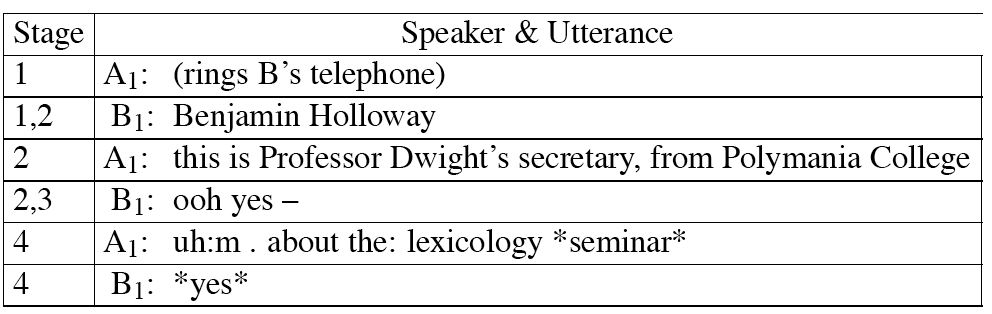 Conversational Implicature
Meaning more than just literal contribution

A: And, what day in May did you want to travel?
C: OK uh I need to be there for a meeting the 12-15th
Appropriate?
Conversational Implicature
Meaning more than just literal contribution

A: And, what day in May did you want to travel?
C: OK uh I need to be there for a meeting the 12-15th
Appropriate? Yes
Why?
Conversational Implicature
Meaning more than just literal contribution

A: And, what day in May did you want to travel?
C: OK uh I need to be there for a meeting the 12-15th
Appropriate? Yes
Why?
A: … There’s three non-stops today.
Are there 4?
Conversational Implicature
Meaning more than just literal contribution

A: And, what day in May did you want to travel?
C: OK uh I need to be there for a meeting the 12-15th
Appropriate? Yes
Why?
A: … There’s three non-stops today.
Are there 4? No
How can we tell?
Inference guides
Grice’s Maxims
Cooperative principle: 
Tacit agreement b/t conversants to cooperate 
Grice’s Maxims
Quantity: Be as informative as required

Quality: Be truthful 
Don’t lie, or say things without evidence 

Relevance: Be relevant

Manner: “Be perspicuous”
Don’t be obscure, ambiguous, prolix, or disorderly
Relevance
A: Is Regina here?
B: Her car is outside.
Speech and Language Processing -- Jurafsky and Martin
5/9/11
23
Relevance
A: Is Regina here?
B: Her car is outside.
Implication: yes
Hearer thinks: why would he mention the car? It must be relevant.  How could it be relevant? It could since if her car is here she is probably here.
Client: I need to be there for a meeting that’s from the 12th to the 15th
Speech and Language Processing -- Jurafsky and Martin
5/9/11
24
Relevance
A: Is Regina here?
B: Her car is outside.
Implication: yes
Hearer thinks: why would he mention the car? It must be relevant.  How could it be relevant? It could since if her car is here she is probably here.
Client: I need to be there for a meeting that’s from the 12th to the 15th
Hearer thinks: Speaker is following maxims, would only have mentioned meeting if it was relevant.  How could meeting be relevant? If client meant me to understand that he had to depart in time for the mtg.
Speech and Language Processing -- Jurafsky and Martin
5/9/11
25
Quantity
A:How much money do you have on you?
B: I have 5 dollars
Speech and Language Processing -- Jurafsky and Martin
5/9/11
26
Quantity
A:How much money do you have on you?
B: I have 5 dollars
Implication: not 6 dollars
Similarly, 3 non stops can’t mean 7 non-stops (hearer thinks:
if speaker meant 7 non-stops she would have said 7 non-stops
A: Did you do the reading for today’s class?
B: I intended to
Implication:
Speech and Language Processing -- Jurafsky and Martin
5/9/11
27
Quantity
A:How much money do you have on you?
B: I have 5 dollars
Implication: not 6 dollars
Similarly, 3 non stops can’t mean 7 non-stops (hearer thinks:
if speaker meant 7 non-stops she would have said 7 non-stops
A: Did you do the reading for today’s class?
B: I intended to
Implication: No
B’s answer would be true if B intended to do the reading AND did the reading, but would then violate maxim
Speech and Language Processing -- Jurafsky and Martin
5/9/11
28
Grice’s Maxims
“Flouting” maxims: 

Consciously violate for effect

Humor, emphasis
There must be a million flights!
Implicature in SDS
System should produce output consistent w/maxims
System should/can (mostly) assume:
User utterances related to current task
Relevance
User is accurate/truthful
Quality
User is sufficiently precise/specific
Quantity
Etc
From Human to Computer
Conversational agents
Systems that (try to) participate in dialogues
Examples: Directory assistance, travel info, weather, restaurant and navigation info
Issues:
From Human to Computer
Conversational agents
Systems that (try to) participate in dialogues
Examples: Directory assistance, travel info, weather, restaurant and navigation info
Issues:
Limited understanding: ASR errors, interpretation
Computational costs:
 broader coverage -> slower, less accurate
Dialogue System Architecture
Speech Recognition
(aka ASR)
Input:  acoustic waveform 
Telephone, microphone, and smartphone
Output: recognized word string
Requirements:
Acoustic models: map acoustics to phone [ae] [k]
Pronunciation dictionary: words to phones: cat: [k][ae][t]
Grammar: legal word sequences
Search procedure: best word sequence given audio
Speech Recognition
(aka ASR)
Input:  acoustic waveform 
Telephone, microphone, and smartphone
Output: recognized word string
Speech Recognition
(aka ASR)
Input:  acoustic waveform 
Telephone, microphone, and smartphone
Output: recognized word string
Requirements:
Acoustic models: map acoustics to phone [ae] [k]
Pronunciation dictionary: words to phones: cat: [k][ae][t]
Grammar: legal word sequences
Search procedure: best word sequence given audio
Specialization & Restriction
What does the ASR component need to recognize?
Everything
Specialization & Restriction
What does the ASR component need to recognize?
Everything? Not really
Only:
In-domain utterances
Utterances interpretable by understanding component 
How much should the recognizer recognize?
Any in-domain utterance any time?
Specialization & Restriction
What does the ASR component need to recognize?
Everything? Not really
Only:
In-domain utterances
Utterances interpretable by understanding component 
How much should the recognizer recognize?
Any in-domain utterance any time?
Only appropriate responses to last system utterance
Restrictive grammar	
Why?  Why not?
Recognition in SDS
Create domain specific vocabulary, grammar
Typically hand-crafted in most commercial systems
Based on human-human interactions 
Grammars: finite-state, context-free, language model
Recognition in SDS
Create domain specific vocabulary, grammar
Typically hand-crafted in most commercial systems
Based on human-human interactions 
Grammars: finite-state, context-free, language model

Activate only portion of grammar based on dialog state
E.g. Where are you leaving from?
{I want to (leave|depart) from} CITYNAME {STATENAME}
‘Yes/No’ grammar for confirmations
Natural Language Understanding
Most systems use frame-slot semantics
Show me morning flights from Boston to SFO on Tuesday

SHOW:
FLIGHTS:
ORIGIN:
CITY:	    Boston
DATE:
DAY-OF-WEEK:   Tuesday
TIME:
PART-OF-DAY:     Morning
DEST: 
CITY:     San Francisco
Semantic Grammars
Alternatives:
Full parser with semantic attachments
Domain-specific analyzers
CFG in which the LHS of rules is a semantic category:
LIST -> show me | I want | can I see|…
DEPARTTIME -> (after|around|before) HOUR| morning | afternoon | evening
HOUR -> one|two|three…|twelve (am|pm)
FLIGHTS -> (a) flight|flights
ORIGIN -> from CITY
DESTINATION -> to CITY
CITY -> Boston | San Francisco | Denver | Washington
Result
SHOW FLIGHT       ORIGIN  DEST DEP_DATE DEP_TIME
Show me flights from Boston to SFO on Tuesday morning
Other NLU
Issues:
Ambiguity:
Probabilistic CFGs

Manual construction:
Train HMM analysis model

Where’s the training data from???
Generation and TTS
Generation:
Identify concepts to express
Convert to words
Assign appropriate prosody, intonation
Generation and TTS
Generation:
Identify concepts to express
Convert to words
Assign appropriate prosody, intonation

TTS:
Input words, prosodic markup
Synthesize acoustic waveform
Generation
Content planning:
What to say:
Question, answer, etc?
Often merged with dialog manager
Generation
Content planning:
What to say:
Question, answer, etc?
Often merged with dialog manager
Language generation:
How to say it
Select syntactic structure and words 
Most common: Template-based generation (prompts)
Templates with variable: When do you want to leave CITY?
Full NLG
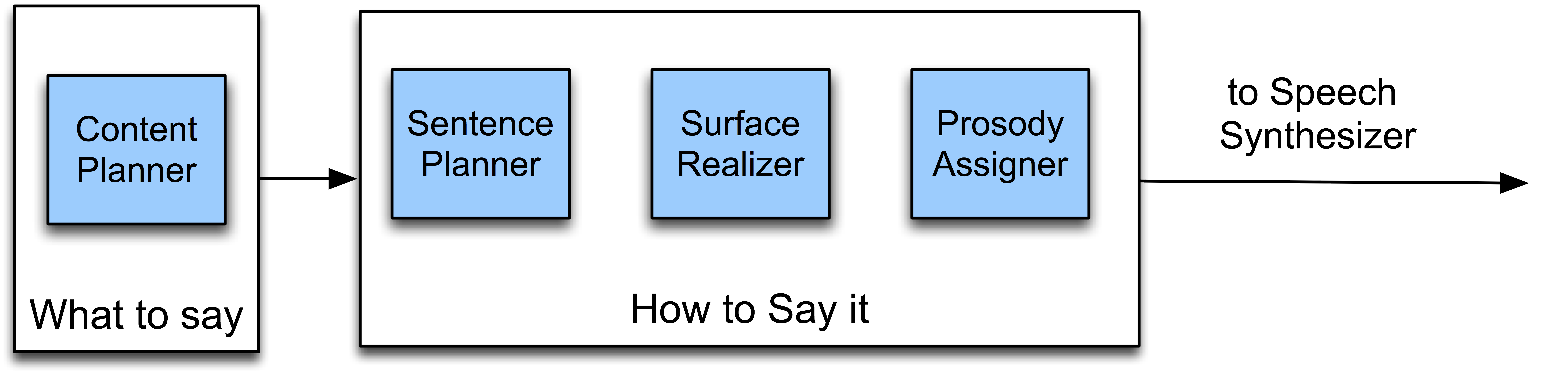 Converts representation from dialog manager
SDS Generation Constraints
Establishing coherence:
What tools?
SDS Generation Constraints
Establishing coherence:
What tools? Discourse markers, pronouns
‘Okay’ – signal new topic

Please say the date; 
Please say start time;
Please say…
SDS Generation Constraints
Establishing coherence:
What tools? Discourse markers, pronouns
‘Okay’ – signal new topic

Please say the date; 
Please say start time;
Please say…
vs
First tell me the date;
Thanks ;; Next I’ll need the start time;
Lastly, I’ll ….
Handling SDS Generation
Key issues:
Handling SDS Generation
Key issues:
Speech is slow!
Speech is not persistent!
Slowness: Minimize prompt length, repetition
Handling SDS Generation
Key issues:
Speech is slow!
Speech is not persistent!
Slowness: Minimize prompt length, repetition
Approach: Tapered prompts
What’s the first company? What’s the next company? Next company? Next?
Slowness/transience:
Handling SDS Generation
Key issues:
Speech is slow!
Speech is not persistent!
Slowness: Minimize prompt length, repetition
Approach: Tapered prompts
What’s the first company? What’s the next company? Next company? Next?
Slowness/transience:
Handling lists, long material
Email
Rules if list is long (>3); simplify, give one result
Dialogue Manager
Holds system together: Governs interaction style
Takes input from ASR/NLU

Maintains dialog state, history
Incremental frame construction
Reference, ellipsis resolution
Determines what system does next

Interfaces with task manager/backend app

Formulates basic response, passes to NLG,TTS
Dialog Management Types
Finite-State Dialog Management

Frame-based Dialog Management

Information State Manager

AI Planning System
Finite-State DialogueManagement
Simplest type of dialogue management
States: 

Arcs:
Finite-State DialogueManagement
Simplest type of dialogue management
States: 
Questions system asks user
Arcs:
Finite-State DialogueManagement
Simplest type of dialogue management
States: 
Questions system asks user
Arcs:
User responses
System controls interactions:
Finite-State DialogueManagement
Simplest type of dialogue management
States: 
Questions system asks user
Arcs:
User responses
System controls interactions:
Interprets all input based on current state
Assumes any user input is response to last question
Finite-State Dialogue Management
Initiative:
Control of the interaction
Who’s in control here?
Finite-State Dialogue Management
Initiative:
Control of the interaction
Who’s in control here?
System! 
“system initiative”/”single initiative”
Finite-State Dialogue Management
Initiative:
Control of the interaction
Who’s in control here?
System! 
“system initiative”/”single initiative”
Natural?
Finite-State Dialogue Management
Initiative:
Control of the interaction
Who’s in control here?
System! 
“system initiative”/”single initiative”
Natural? No!
Human conversation goes back and forth
Deploy targeted vocabulary / grammar for state
Finite-State Dialogue Management
Initiative:
Control of the interaction
Who’s in control here?
System! 
“system initiative”/”single initiative”
Natural? No!
Human conversation goes back and forth
Deploy targeted vocabulary / grammar for state	
Add ‘universals’ – accessible anywhere in dialog
‘Help’, ‘Start over’
Finite-State Management
Pros and Cons
Advantages
Pros and Cons
Advantages
Straightforward to encode
Clear mapping of interaction to model
Well-suited to simple information access
System initiative
Disadvantages
Pros and Cons
Advantages
Straightforward to encode
Clear mapping of interaction to model
Well-suited to simple information access
System initiative
Disadvantages
Limited flexibility of interaction
Constrained input – single item
Fully system controlled
Restrictive dialogue structure, order
Ill-suited to complex problem-solving
Frame-based DialogueManagement
Finite-state too limited, stilted, irritating
More flexible dialogue
Frame-based Dialogue Management
Essentially form-filling
User can include any/all of the pieces of form
System must determine which entered, remain
Frame-based Dialogue Management
Essentially form-filling
User can include any/all of the pieces of form
System must determine which entered, remain
Frame-based Dialogue Management
Essentially form-filling
User can include any/all of the pieces of form
System must determine which entered, remain



System may have multiple frames
E.g. flights vs restrictions vs car vs hotel
Rules determine next action, question, information presentation
Frames and Initiative
Mixed initiative systems:
A) User/System can shift control arbitrarily, any time
Difficult to achieve
Frames and Initiative
Mixed initiative systems:
A) User/System can shift control arbitrarily, any time
Difficult to achieve
B) Mix of control based on prompt type
Prompts:
Frames and Initiative
Mixed initiative systems:
A) User/System can shift control arbitrarily, any time
Difficult to achieve
B) Mix of control based on prompt type
Prompts:
Open prompt:
Frames and Initiative
Mixed initiative systems:
A) User/System can shift control arbitrarily, any time
Difficult to achieve
B) Mix of control based on prompt type
Prompts:
Open prompt: ‘How may I help you?’
Open-ended, user can respond in any way
Directive prompt:
Frames and Initiative
Mixed initiative systems:
A) User/System can shift control arbitrarily, any time
Difficult to achieve
B) Mix of control based on prompt type
Prompts:
Open prompt: ‘How may I help you?’
Open-ended, user can respond in any way
Directive prompt: ‘Say yes to accept call, or no o.w.’
Stipulates user response type, form
Initiative, Prompts, Grammar
Prompt type tied to active grammar
System must recognize suitable input
Restrictive vs open-ended
Initiative, Prompts, Grammar
Prompt type tied to active grammar
System must recognize suitable input
Restrictive vs open-ended
Shift from restrictive to open
Tune to user: Novice vs Expert
Initiative, Prompts, Grammar
Prompt type tied to active grammar
System must recognize suitable input
Restrictive vs open-ended
Shift from restrictive to open
Tune to user: Novice vs Expert
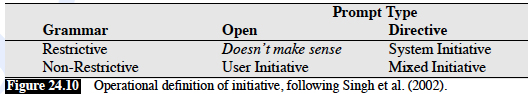 Dialogue Management:Confirmation
Miscommunication common in SDS
“Error spirals” of sequential errors
Highly problematic
Recognition, recovery crucial
Confirmation strategies can detect, mitigate
Explicit confirmation:
Dialogue Management:Confirmation
Miscommunication common in SDS
“Error spirals” of sequential errors
Highly problematic
Recognition, recovery crucial
Confirmation strategies can detect, mitigate
Explicit confirmation:
Ask for verification of each input
Implicit confirmation:
Dialogue Management:Confirmation
Miscommunication common in SDS
“Error spirals” of sequential errors
Highly problematic
Recognition, recovery crucial
Confirmation strategies can detect, mitigate
Explicit confirmation:
Ask for verification of each input
Implicit confirmation:
Include input information in subsequent prompt
Confirmation Strategies
Explicit:
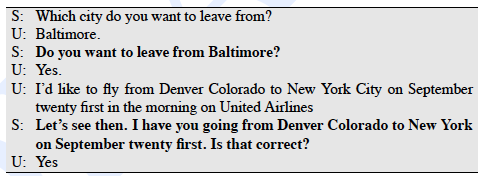 Confirmation Strategy
Implicit:
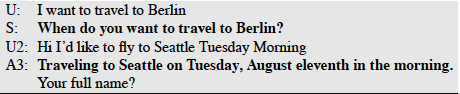 Pros and Cons
Grounding of user input
Weakest grounding 
I.e. continued att’n, next relevant contibution
Pros and Cons
Grounding of user input
Weakest grounding insufficient
 I.e. continued att’n, next relevant contibution
Explicit:
Pros and Cons
Grounding of user input
Weakest grounding insufficient
 I.e. continued att’n, next relevant contibution
Explicit: highest: repetition
Implicit:
Pros and Cons
Grounding of user input
Weakest grounding insufficient
 I.e. continued att’n, next relevant contibution
Explicit: highest: repetition
Implicit: demonstration, display
Explicit;
Pros and Cons
Grounding of user input
Weakest grounding insufficient
 I.e. continued att’n, next relevant contibution
Explicit: highest: repetition
Implicit: demonstration, display
Explicit;
Pro: easier to correct; Con: verbose, awkward, non-human
Implicit:
Pros and Cons
Grounding of user input
Weakest grounding insufficient
 I.e. continued att’n, next relevant contibution
Explicit: highest: repetition
Implicit: demonstration, display
Explicit;
Pro: easier to correct; Con: verbose, awkward, non-human
Implicit:
Pro: more natural, efficient; Con: less easy to correct
Rejection
System recognition confidence is too low
System needs to reprompt
Often repeatedly
Rejection
System recognition confidence is too low
System needs to reprompt
Often repeatedly
Out-of-vocabulary, out-of-grammar inputs
Strategies: Progressive prompting
Rejection
System recognition confidence is too low
System needs to reprompt
Often repeatedly
Out-of-vocabulary, out-of-grammar inputs
Strategies: Progressive prompting
Initially: ‘rapid reprompting’: ‘What?’, ‘Sorry?’
Rejection
System recognition confidence is too low
System needs to reprompt
Often repeatedly
Out-of-vocabulary, out-of-grammar inputs
Strategies: Progressive prompting
Initially: ‘rapid reprompting’: ‘What?’, ‘Sorry?’
Later: increasing detail
Progressive prompting
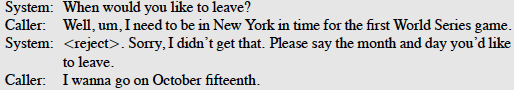 VoiceXML
W3C standard for simple frame-based dialogues
Fairly common in commercial settings
Construct forms, menus
Forms get field data
Using attached prompts
With specified grammar (CFG)
With simple semantic attachments
Simple VoiceXML Example
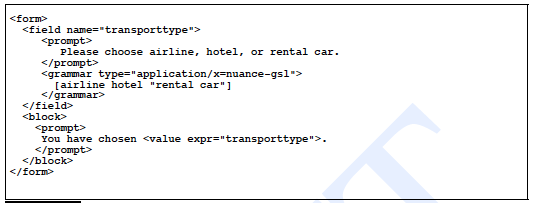 Frame-based Systems:Pros and Cons
Advantages
Frame-based Systems:Pros and Cons
Advantages
Relatively flexible input – multiple inputs, orders
Well-suited to complex information access (air)
Supports different types of initiative

Disadvantages
Frame-based Systems:Pros and Cons
Advantages
Relatively flexible input – multiple inputs, orders
Well-suited to complex information access (air)
Supports different types of initiative

Disadvantages
Ill-suited to more complex problem-solving
Form-filling applications
Dialogue Manager Tradeoffs
Flexibility vs Simplicity/Predictability
System vs User vs Mixed Initiative

Order of dialogue interaction

Conversational “naturalness” vs Accuracy

Cost of model construction, generalization, learning, etc
Dialog Systems Design
User-centered design approach:
Study user and task:
Interview users; record human-human interactions; systems
Dialog Systems Design
User-centered design approach:
Study user and task:
Interview users; record human-human interactions; systems

Build simulations and prototypes:
Wizard-of-Oz systems (WOZ): Human replaces system
Can assess issues in partial system; simulate errors, etc
Dialog Systems Design
User-centered design approach:
Study user and task:
Interview users; record human-human interactions; systems

Build simulations and prototypes:
Wizard-of-Oz systems (WOZ): Human replaces system
Can assess issues in partial system; simulate errors, etc

Iteratively test on users: 
Redesign prompts (email subdialog)
Identify need for barge-in
SDS Evaluation
Goal: Determine overall user satisfaction
Highlight systems problems; help tune
Classically: Conduct user surveys
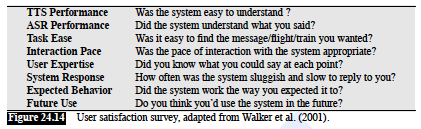 SDS Evaluation
User evaluation issues:
SDS Evaluation
User evaluation issues:
Expensive; often unrealistic; hard to get real user to do
Create model correlated with human satisfaction
Criteria:
SDS Evaluation
User evaluation issues:
Expensive; often unrealistic; hard to get real user to do
Create model correlated with human satisfaction
Criteria:
Maximize task success
Measure task completion: % subgoals; Kappa of frame values
SDS Evaluation
User evaluation issues:
Expensive; often unrealistic; hard to get real user to do
Create model correlated with human satisfaction
Criteria:
Maximize task success
Measure task completion: % subgoals; Kappa of frame values
Minimize task costs
Efficiency costs: time elapsed; # turns; # error correction turns
Quality costs:  # rejections; # barge-in; concept error rate
PARADISE Model
PARADISE Model
Compute user satisfaction with questionnaires
PARADISE Model
Compute user satisfaction with questionnaires
Extract task success and costs measures from corresponding dialogs
Automatically or manually
PARADISE Model
Compute user satisfaction with questionnaires
Extract task success and costs measures from corresponding dialogs
Automatically or manually

Perform multiple regression:
Assign weights to all factors of contribution to Usat
Task success, Concept accuracy key
PARADISE Model
Compute user satisfaction with questionnaires
Extract task success and costs measures from corresponding dialogs
Automatically or manually

Perform multiple regression:
Assign weights to all factors of contribution to Usat
Task success, Concept accuracy key
Allows prediction of accuracy on new dialog w/Q&A
Information State Dialogue Management
Problem: Not every task is equivalent to form-filling
Real tasks require:
Information State Dialogue Management
Problem: Not every task is equivalent to form-filling
Real tasks require:
Proposing ideas, refinement, rejection, grounding, clarification, elaboration, etc
Information State Dialogue Management
Problem: Not every task is equivalent to form-filling
Real tasks require:
Proposing ideas, refinement, rejection, grounding, clarification, elaboration, etc
Information state models include:
Information state 
Dialogue act interpreter
Dialogue act generator
Update rules
Control structure
Information State Systems
Information state :
Discourse context, grounding state, intentions, plans.
Information State Systems
Information state :
Discourse context, grounding state, intentions, plans.
Dialogue acts:
Extension of speech acts, to include grounding acts
Request-inform; Confirmation
Information State Systems
Information state :
Discourse context, grounding state, intentions, plans.
Dialogue acts:
Extension of speech acts, to include grounding acts
Request-inform; Confirmation
Update rules
Modify information state based on DAs
Information State Systems
Information state :
Discourse context, grounding state, intentions, plans.
Dialogue acts:
Extension of speech acts, to include grounding acts
Request-inform; Confirmation
Update rules
Modify information state based on DAs
When a question is asked
Information State Systems
Information state :
Discourse context, grounding state, intentions, plans.
Dialogue acts:
Extension of speech acts, to include grounding acts
Request-inform; Confirmation
Update rules
Modify information state based on DAs
When a question is asked, answer it
When an assertion is made,
Information State Systems
Information state :
Discourse context, grounding state, intentions, plans.
Dialogue acts:
Extension of speech acts, to include grounding acts
Request-inform; Confirmation
Update rules
Modify information state based on DAs
When a question is asked, answer it
When an assertion is made,
Add information to context, grounding state
Information State Architecture
Simple ideas, complex execution
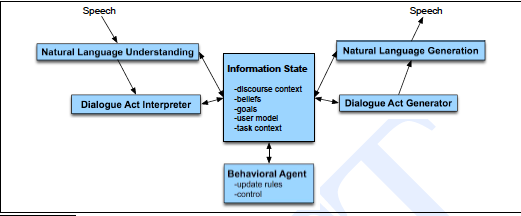 Summary
Perspectives on the Linguistics of Conversation
Differences between general discourse and dialog
Turn-taking, speech/dialog acts, structure
Implications for spoken dialog systems

SDS overview
Architecture 
Components & design issues
Basic of dialog management
Design and evaluation
From Human to Computer
Conversational agents
Systems that (try to) participate in dialogues
Examples: Directory assistance, travel info, weather, restaurant and navigation info
Issues:
Limited understanding: ASR errors, interpretation
Computational costs:
 broader coverage -> slower, less accurate
Gesture, Gaze & Voice
Range of gestural signals:
head (nod,shake), shoulder, hand, leg, foot  movements; facial expressions; postures; artifacts
Align with syllables

Units: phonemic clause + change
Study with recorded exchanges
Yielding the Floor
Turn change signal
Offer floor to auditor/hearer
Cues: pitch fall, lengthening, “but uh”, end gesture, amplitude drop+’uh’, end clause
Likelihood of change increases with more cues
Negated by any gesticulation
Taking the Floor
Speaker-state signal
Indicate becoming speaker
Occurs at beginning of turns
Cues:
Shift in head direction 
AND/OR
Start of gesture
Retaining the Floor
Within-turn signal
Still speaker: Look at hearer as end clause
Continuation signal
Still speaker: Look away after within-turn/back
Back-channel:
‘mmhm’/okay/etc; nods, 
sentence completion. Clarification request; restate
NOT a turn: signal attention, agreement, confusion
Segmenting Turns
Speaker alone:
Within-turn signal->end of one unit;
Continuation signal -. Beginning of next unit
Joint signal:
Speaker turn signal (end); auditor ->speaker; speaker->auditor
Within-turn + back-channel + continuation
Back-channels signal understanding
Early back-channel + continuation
Regaining Attention
Gaze & Disfluency
Disfluency: “perturbation” in speech
Silent pause, filled pause, restart
Gaze:
Conversants don’t stare at each other constantly
However, speaker expects to meet hearer’s gaze
Confirm hearer’s attention
Disfluency occurs when realize hearer NOT attending
Pause until begin gazing,  or to request attention